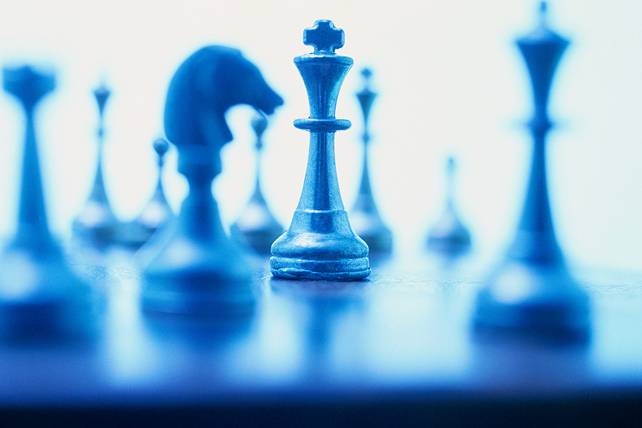 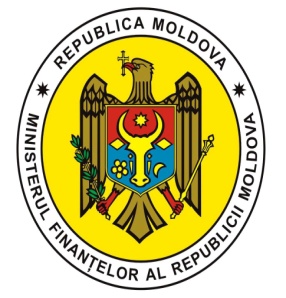 Министерство финансов Республики Молдовы
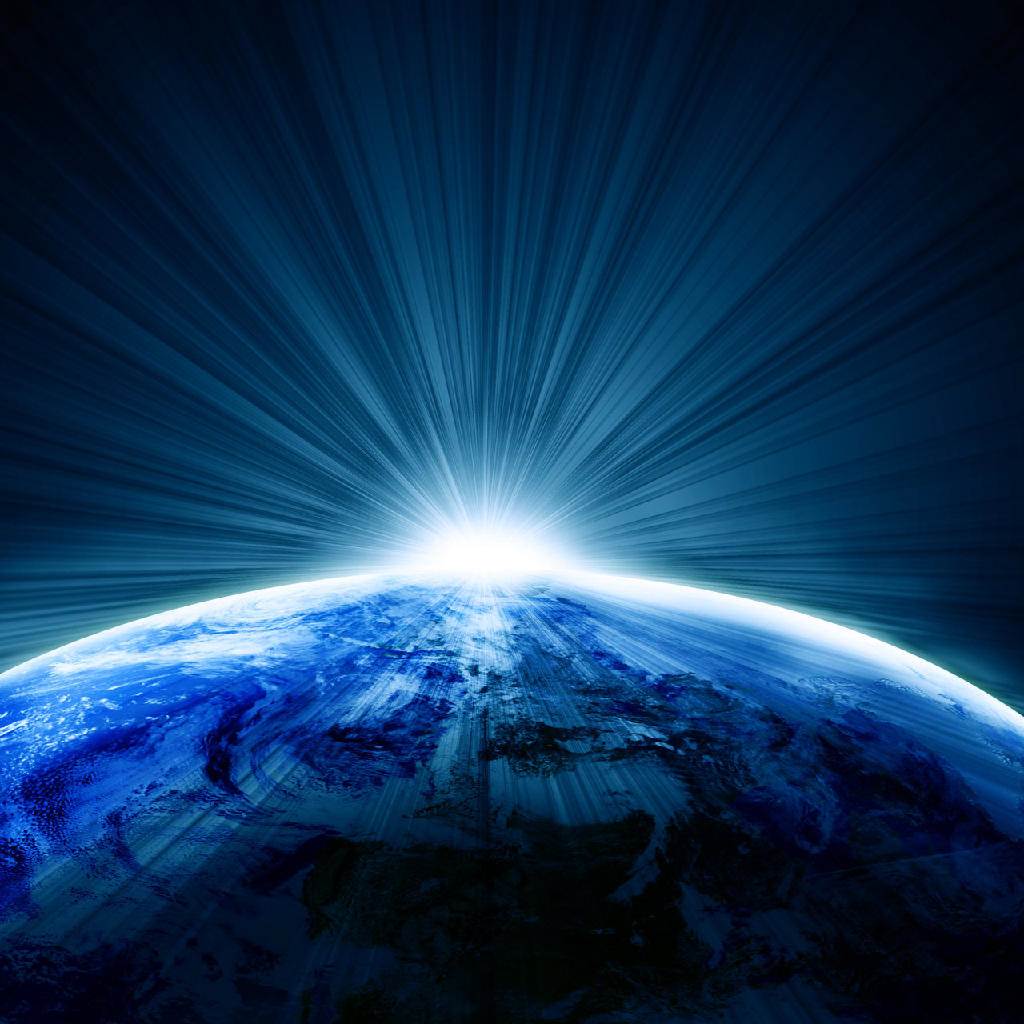 Стратегический план Управления внутреннего аудита
Ливия Яндич,

Будва, Черногория, 3-5 марта 2014г.
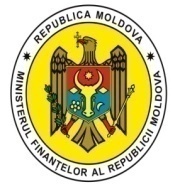 Содержание
Цель и необходимость планирования деятельности
 Стадии разработки Стратегического плана:
           ●  SWOT-анализ
           ●  приоритеты и задачи
           ●  распределение ресурса времени
 Методология оценки рисков
 Ежегодный план
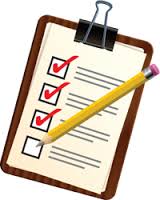 Цель Стратегического плана
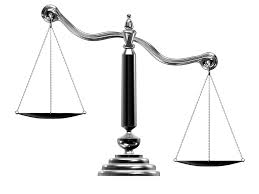 Ресурсы
Требования
Требования планирования
Страховка
Содержание Стратегического плана
Контекст
Миссия
Видение
Ценности
Профиль управления
SWOT-анализ
Среднесрочные приоритеты
Стратегические задачи
Требования аудита
Методология оценки рисков
Необходимые и имеющиеся ресурсы
Ежегодный план действий
Заключения
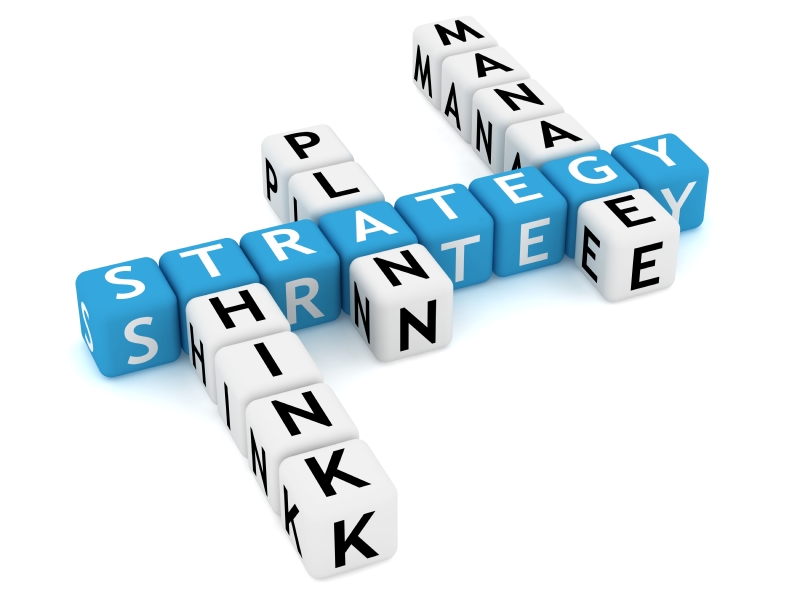 Стадии разработки Стратегического плана
Определение миссии, видения и ценностей Управления внутреннего аудита и SWOT-анализ текущей ситуации;
Определение приоритетов деятельности в среднесрочной перспективе;
Определение операционных систем и процедур для Министерства финансов;
Оценка рисков на основе ожиданий руководителя;
Определение периода Стратегического плана и частоты миссий;
Оценка необходимых и имеющихся ресурсов;
Определение Стратегического плана и Ежегодного плана Управления внутреннего аудита.
SWOT-анализ
7
Анализ SWOT
8
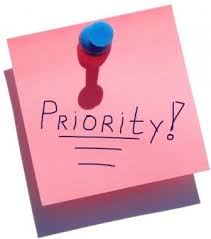 Среднесрочные приоритеты
Сравниваются с Программой развития Государственного внутреннего финансового контроля и Стратегической программой развития Министерства финансов на 2012-2014гг.:
Улучшение качества деятельности внутреннего аудита;
Развитие системы FMC;
Продвижение и распространение функции внутреннего аудита.
Стратегические цели
10
Распределение ресурса времени
Методология оценки риска
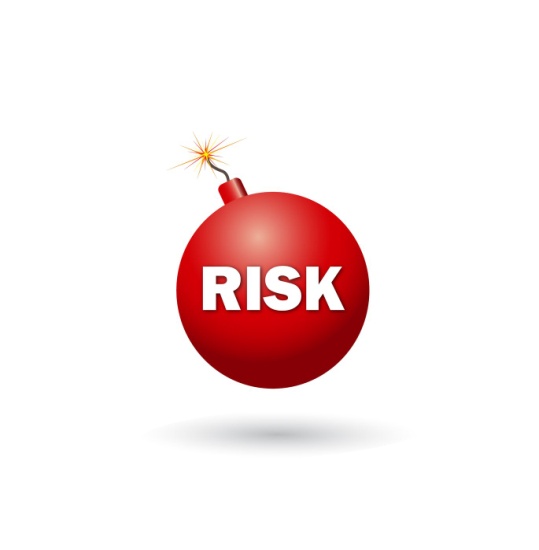 Материальность с долей в - 15 %
Контрольное окружение - 10 %
Чувствительность - 10 %
Озабоченность руководства Министерства финансов - 15 %
Сложность процесса - 10 %
Замена людей и системы - 10 %
Целостность окружения обработки данных - 5 %
Последняя миссия по аудиту - 15 %
Результаты последней миссии по аудиту - 10 %

Каждый критерий помечен баллом от 1 до 5 (1 - минимальный уровень риска, 5 - максимальный уровень риска)
Матрица риска
Подсчет баллов риска
Материальность              * 15%
                                                Контрольное окружение * 10%
                                                Чувствительность            * 10%
                                                Озабоченность руководства
				     Министерства финансов  * 15%
                                                Сложность процесса       * 10%
                                                Замена людей или системы * 10%
                                                Целостность окружения обработки
				     данных 		      * 5%
                                               Период последней миссии аудита * 15%
                                               Результаты последней миссии аудита * 10%
Баллы риска
5
19 june 2012
Категории риска
19 june 2012
Пример
Ежегодный план действий 2014г.
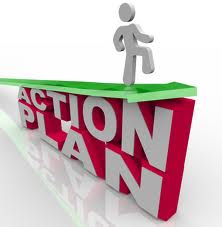 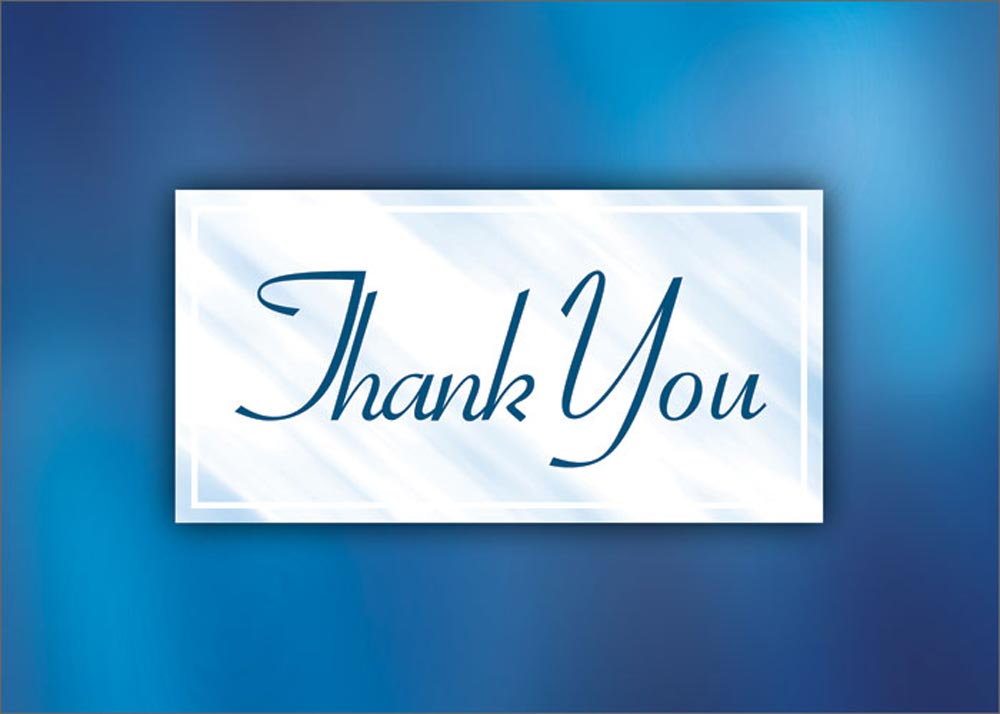 Sample